Профессиональный стандарт педагога
[Speaker Notes: Ссылки на странице – переход к терминам. Возвращение к слайду – нажать на кнопку со стрелкой]
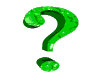 Зачем нужен профессиональный стандарт педагога
инструмент реализации стратегии образования в меняющемся мире.
инструмент повышения качества образования и выхода отечественного образования на международный уровень.
Стандарт это -
объективный измеритель квалификации педагога.
средство отбора педагогических кадров в учреждения образования.
основа для формирования трудового договора, фиксирующего отношения между работником и работодателем.
[Speaker Notes: До этого вступительное слово из введения в Проект]
Характеристика стандарта
Профессиональный стандарт педагога –
документ, включающий перечень профессиональных и личностных требований к учителю (воспитателю), действующий на всей территории Российской Федерации.
Профессиональный стандарт педагога выполняет функции, призванные:
Преодолеть технократический подход в оценке труда педагога.
Обеспечить координированный рост свободы и ответственности педагога за результаты своего труда.
Мотивировать педагога на постоянное повышение квалификации.
Область применения.
Сфера
дошкольного
начального
общего среднего
образования
Профессиональный стандарт педагога может применяться:
при проведении аттестации педагогов
при приеме на работу 
в общеобразова-тельное учрежде-ние на должность «педагог»
региональными органами испол-нительной власти, осуществляющи-ми управление в сфере образова-ния
самими образова-тельными орга-низациями, в случае предостав-ления им соот-ветствующих пол-номочий
Цель применения
Определять необходимую квалификацию педагога, которая влияет на результаты обучения, воспитания и развития ребенка.
Обеспечить необходимую подготовку педагога для получения высоких результатов его труда.
Обеспечить необходимую осведомленность педагога о предъявляемых к нему требованиях.
Содействовать вовлечению педагогов в решение задачи повышения качества образования.
Профессиональные компетенции педагога дошкольного образования (воспитателя)
Педагог дошкольного образования должен:
1. Знать специфику дошкольного образования и особенности организации образовательной работы с детьми раннего и дошкольного возраста.
2. Знать общие закономерности развития ребенка в раннем и дошкольном детстве; особенности становления и развития детских деятельностей в раннем и дошкольном возрасте.
3. Уметь организовывать ведущие в дошкольном возрасте виды деятельности: предметно-манипулятивную и игровую, обеспечивая развитие детей. Организовывать совместную и самостоятельную деятельность дошкольников.
Часть пятая: профессиональные компетенции педагога дошкольного образования (воспитателя)
Педагог дошкольного образования должен:
4. Владеть теорией и педагогическими методиками физического, познавательного и личностного развития детей раннего и дошкольного возраста.
5. Уметь планировать, реализовывать и анализировать образовательную работу с детьми раннего и дошкольного возраста в соответствии с ФГОС дошкольного образования .
6. Уметь планировать и корректировать образовательные задачи (совместно с психологом и другими специалистами) по результатам мониторинга, с учетом индивидуальных особенностей развития каждого ребенка раннего и/или дошкольного возраста.
Часть пятая: профессиональные компетенции педагога дошкольного образования (воспитателя)
Педагог дошкольного образования должен:
7. Реализовывать педагогические рекомендации специалистов (психолога, логопеда, дефектолога и др.) в работе с детьми, испытывающими трудности в освоении программы, или детьми с особыми образовательными потребностями.
8. Участвовать в создании психологически комфортной и безопасной образовательной среды, обеспечивая безопасность жизни детей, сохранение и укрепление их здоровья, поддерживая эмоциональное благополучие ребенка в период пребывания в образовательной организации.
Часть пятая: профессиональные компетенции педагога дошкольного образования (воспитателя)
Педагог дошкольного образования должен:
9. Владеть методами и средствами анализа психолого-педагогического мониторинга, позволяющего оценить результаты освоения детьми образовательных программ, степень сформированности у них необходимых интегративных качеств детей дошкольного возраста, необходимых для дальнейшего обучения и развития в начальной школе.
10. Владеть методами и средствами психолого-педагогического просвещения родителей (законных представителей) детей раннего и дошкольного возраста, уметь выстраивать партнерское взаимодействие с ними для решения образовательных задач.
Часть пятая: профессиональные компетенции педагога дошкольного образования (воспитателя)
Педагог дошкольного образования должен:
11. Владеть ИКТ-компетенциями, необходимыми и достаточными для планирования, реализации и оценки образовательной работы с детьми раннего и дошкольного возраста.
СПАСИБО 
ЗА 
ВНИМАНИЕ!